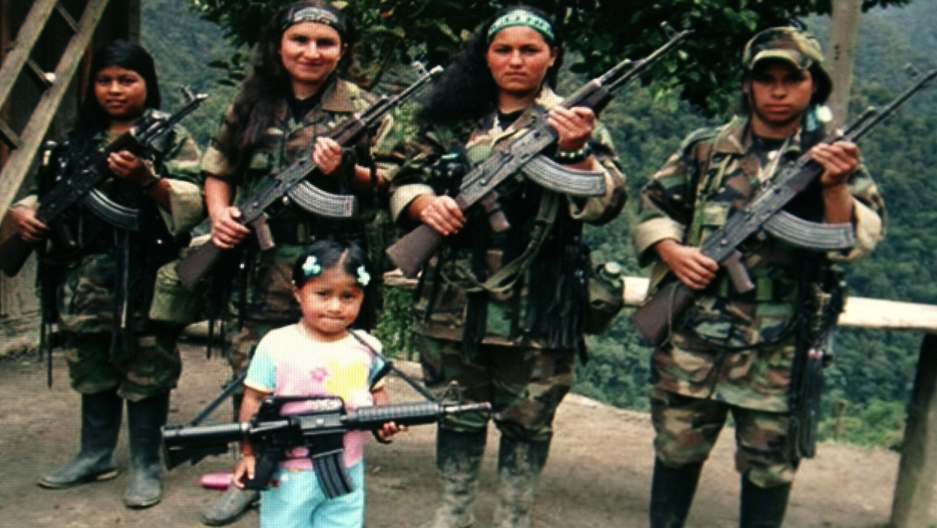 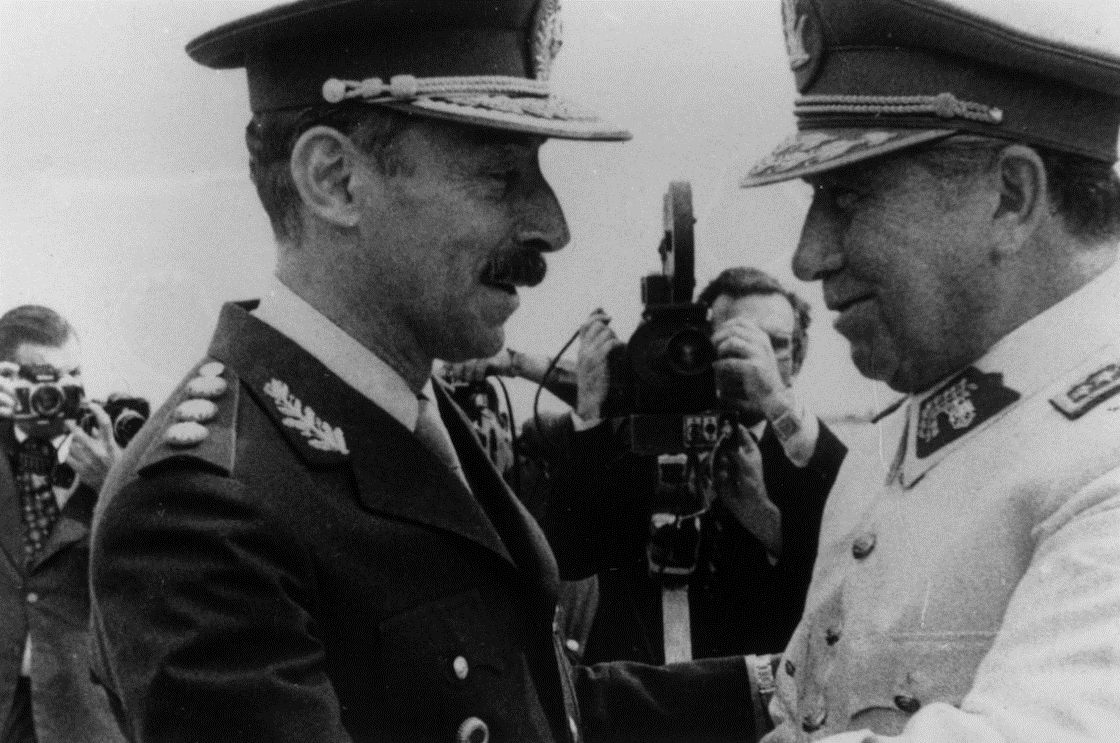 Bezpečnost
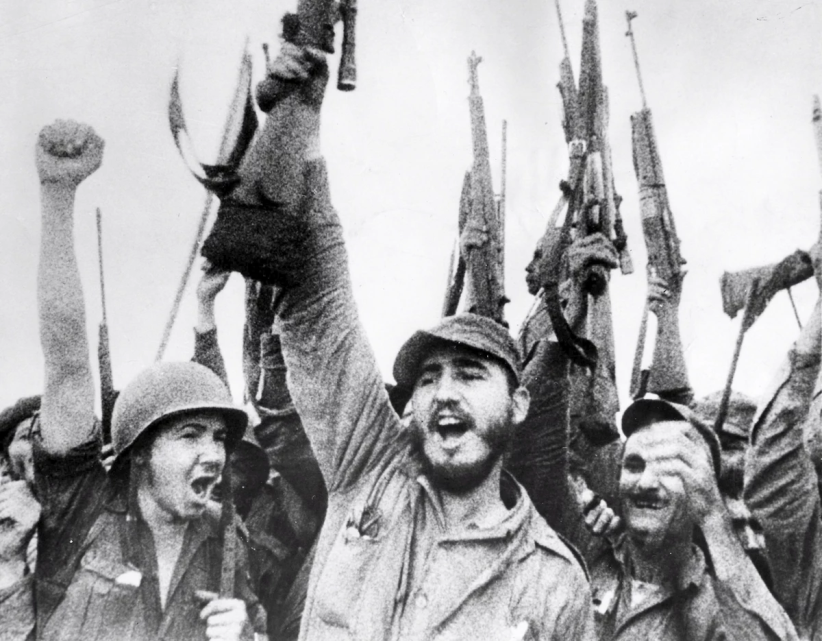 Armáda v
latinskoamerické politice

Guerilly, diktatury
Politický vliv latinskoamerických armád
Dlouhá tradice vojenských intervencí 

Důležitý politický aktér 

Historicky mnoho vojáků 
se stalo prezidenty

55 prezidentů Peru
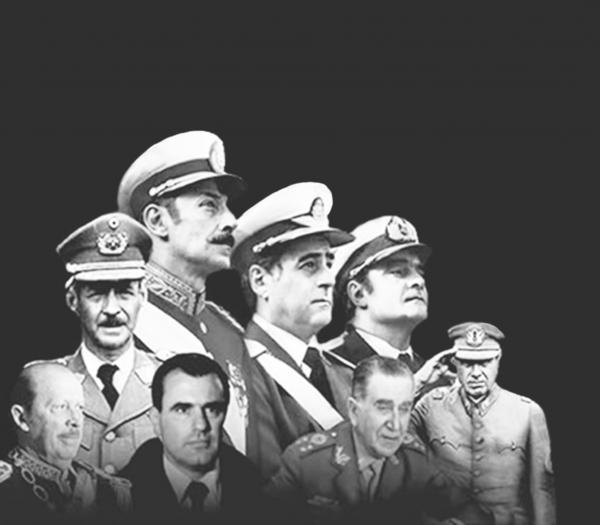 Důvěra v armádu
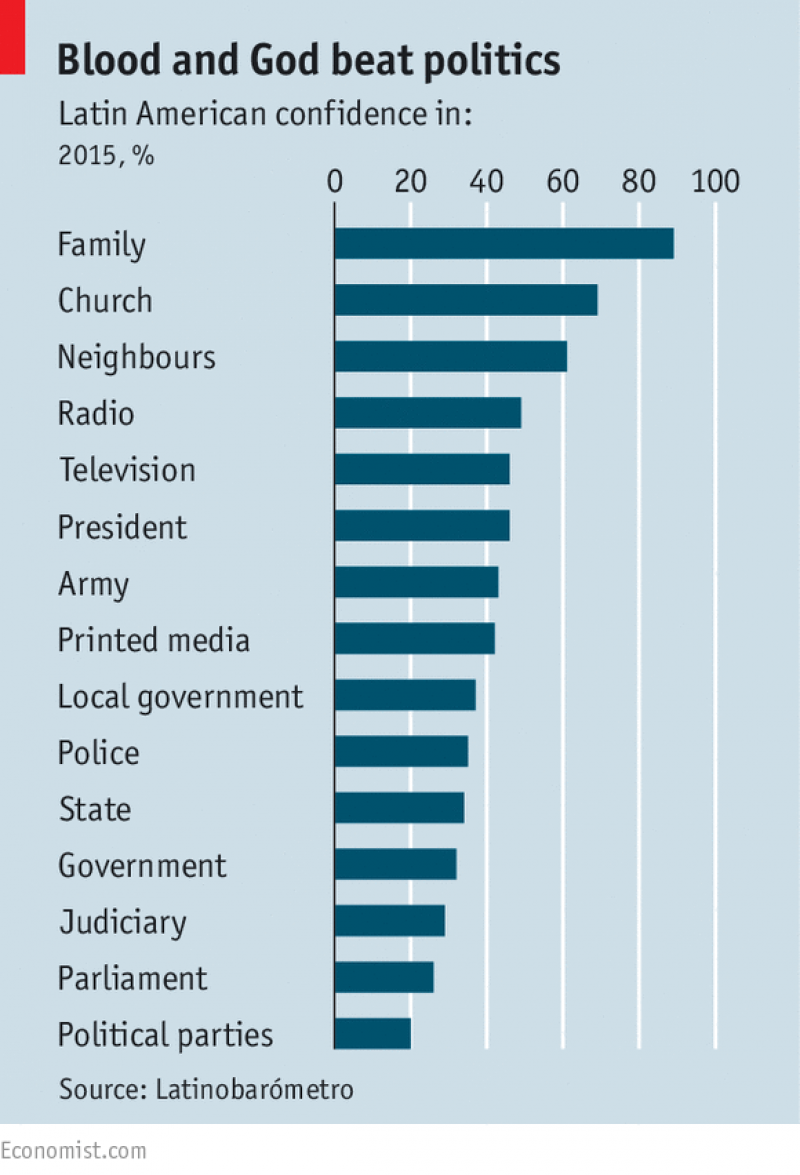 Tradičně vysoká
Válečné konflikty
Málo vnitrostátních konfliktů 
19. století :
       USA x Mexiko  1840s
      Argentina, Brazílie, Uruguay x Paraguay 1860s
       Chile x Bolivie, Peru 1879-1883
20. století:
        Válka o Chaco 1932-1935  Paraguay x Bolivia 
        Fotbalová válka 1969  El Salvador x Honduras 
        Válka o Falklandy 1982 Argentina x VB
Časté uzemní spory:
Peru x Ekvádor, Venezuela x Guayana, Venezuela x Kolumbie, Chile x Bolivia
Vnitřní nepřátelé
Významnější 
Od koloniálního režimu: proti rebelujícím indiánům
20. století: proti hrozbě komunismus 
Mnoho krvavých občanských konfliktů
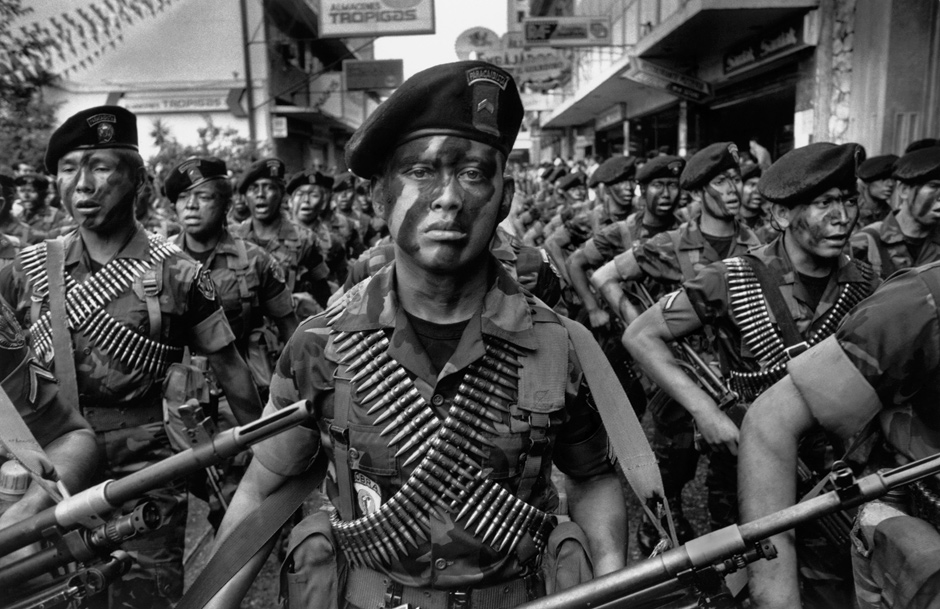 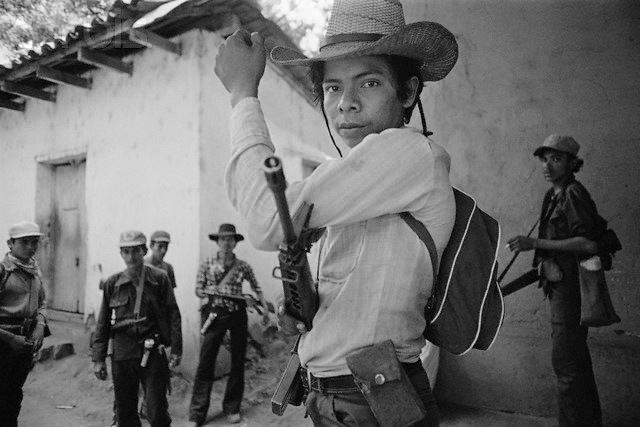 Největší armády světa – vojenský personál (2019)
Největší armády v Latinské Americe
- Brazílie 334.000 (populace 209 milionů)
   - Kolumbie 295.000 (49 milionů)
   - Mexiko 277.000  (121 milionů)
   - Venezuela 195.000 (31 milionů)
   - Peru 78.000   (31 milionů)
   - Argentina 77.000 (42 milionů)




Few inter-state wars
Can sometimes solve task not usual in Europe – counter-narcos, police
Sometimes the only power capable of solving problems
The army is persuaded about its right to intervene
LatAm state do not spend that much on army
Basic Characteristics
Diktatury
Dlouhá tradice autoritářství
Ještě před studenou válkou: diktatury a rodinné klany – sultanistické vlády 
Silná podpora USA – obhajoba ekonomických zájmů
Zejména oblast střední Ameriky a Karibiku
Nicaragua: Somozova rodina 1933-1979
Guatemala 1920s - 1980s 
El Salvador 1931-1979
Dominikánská rep.: Rafael Trujillo 1930-1961
Haiti: Francois Duvalier 1957–1986
Dominance USA
Po první světové válce
Nárůst v období studené války: LA zájmovou sférou
1947 Pakt z Ria 
    - „hemisferická obrana“ – útok na jeden americký stát je vnímán jako útok na všechny

Podpora armád, tajných služeb 

Výcvik, vybavení
USA a vojenské intervence
Zabránění hrozby ‘komunismu’, ‘terorismu’ nebo subverze

Tradice politických intervencí

1890-2009 56 intervencí v Latinské Americe

Studená válka: podpora autoritářských režimů 

Franklin Roosevelt: „Somoza may be a son of a bitch, but he's our son of a bitch.“
Kubánská revoluce 1959
Sesazení diktatury Fulgencia Batisty partyzány pod vedením Fidela Castra 

Jedna z nejvýznamnějších událostí studené války

Orientace na SSSR

Narušení ideologických hranic

Vytvoření bezpečnostní hrozny

Snaha Washingtonu zabránit vzniku druhé Kuby
Guerilová válka
Malá skupina bojovníků využívá vojenské taktiky k porážce početnějšího protivníka (nehostinný terén, větší schopnost mobility)

Úspěch Castra vyvolal
vlnu sympatií a snahu 
o následování
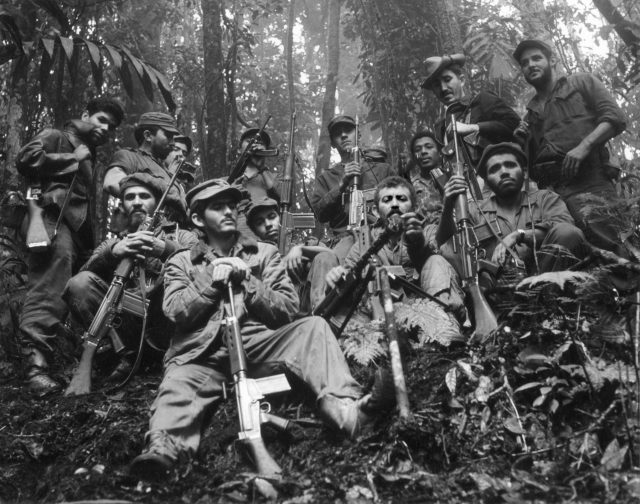 Ernesto Che Guevara (1928-1967)
Rodák z Rosaria (Argentina)
lékař
V prosinci 1956 Guevara
odcestoval z Mexika na Kuba s 
dalšími partyzány 
Významné posty v revoluční vládě 
1965 – rezignoval
1965-1966 mise v Kongu
1967 mise v Bolívii - smrt
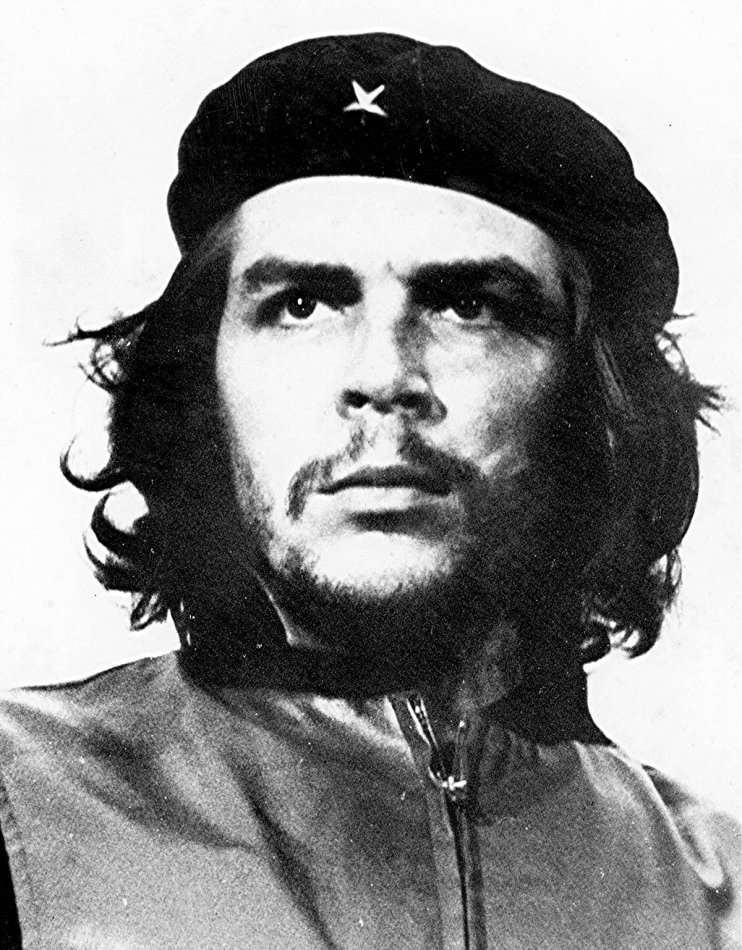 che guevara jako teoretik a praktik revoluce
Komplexní osobnost
Intelektuál, autor mnoha knih
Důraz na politickou praxi 
Guerillová válka (1961)
Nejlepším způsobem, jak sesadit koloniální moc je chopit se zbraně 
V horách, zemědělských regionech - ohnisko
Partyzán jako sociální reformátor 
Snaha o radikální proměnu společenského a sociálního systému 
Odstranění třídních rozdílů, gramotnost, práva žen
Export revoluce – vznik guerillových hnutí
Globální odezva

Národně osvobozenecká hnutí v mnoha zemích třetího světa
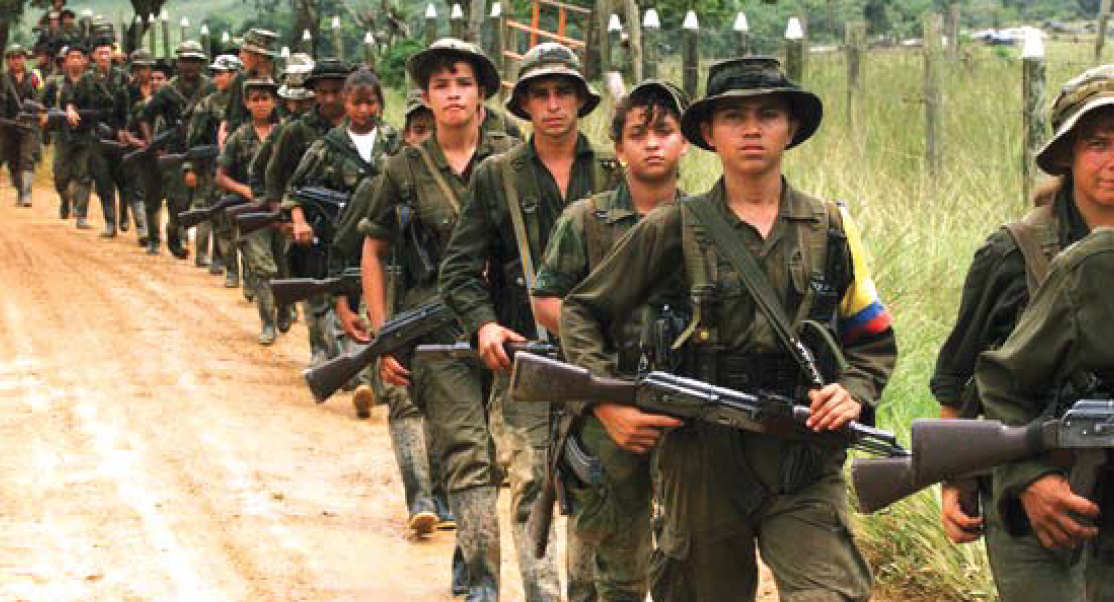 Guerillová hnutí v Latinské Americe
ERP (1969 – 1978) – Argentina
Montoneros (1970-1979) – Argentina
MIR (1965–1987) – Chile 
Tupamaros (1967–1972)  
FARC (1964–2016) – Kolumbie 
Světlá stezka (1980–) – Peru 
Sandinisté (1961–) Nicaragua
Zapatisté (EZLN) – (1994-) Mexico
Motivace armády pro vstup do politiky
Nastolení politické a ekonomické stability, zabránit proniknutí „nepřátelské“ ideologie

Těží z důvěry veřejnosti v ozbrojené síly 

Doktrína národní bezpečnosti – reakce na Kubu – boj proti „rudému“ nebezpečí  

Obecně silně anti-levicový charakter

Ekonomická transformace - neoliberalismus 

Omezení demokracie – zákaz politických stran – politici viníkem krize
Charakteristika
Vládnutí prostřednictvím výjimečného stavu – porušují právní garance pod záminkou ustavení pořádku

Obecně porušují lidská práva 

Vojenské režimy byly v letech 1964-1990 u moci v 11 LA zemích

Nevyhnuly se ani zemím s demokratickou tradicí (Chile a Uruguay) 

Výjimkou Mexiko a Kostarika
Vojenské režimy v LA
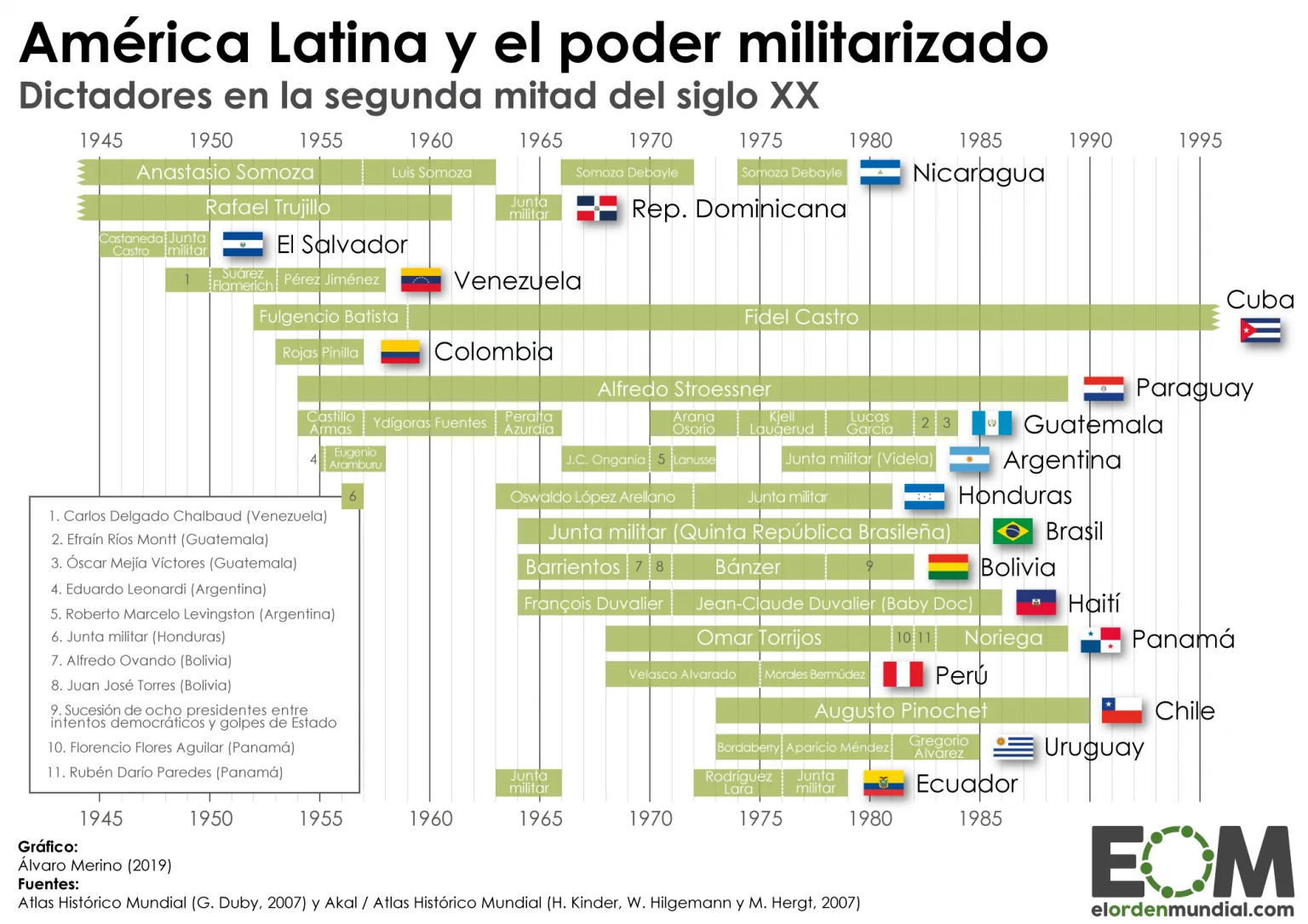 Vojenské režimy
Brazílie (1964–1985)
Ekvádor (1964–1966, 1972–1978) 
Guatemala (1964–1985)
Bolívie 1964–1970, 1971–1982)
Argentina (1966–1973, 1976–1983)
Peru (1968–1980)
Panama (1968–1989)
Honduras (1963–1966, 1972–1982)
Chile (1973–1990)
Uruguay (1973–1984) 
El Salvador
Nástup institucionalizovaných vojenských diktatur
Sofistikované kolektivní vedení (junta) – snaha o radikální přeměnu společnosti – v zemích s jistou tradicí politické kultury, silnější občanská společnost (x Střední Amerika a Karibik)

Brazílie (1964–1985) 

Uruguay (1973–1984) 

Chile (1973–1990)

Argentina (1976–1983)
Československo a vojenské režimy
Velmi různorodé přístupy 

ideologicky antagonistické režimy (antikomunismus, vazby na USA)

Přístup Sovětského bloku se proměňoval v čase (sílící pragmatismus)

Záleželo na ekonomické důležitosti dané země
Československo a vojenské režimy
1, Neexistence diplomatických vztahů

Nevýznamné země – omezená spolupráce 

Paraguay 

Střední Amerika 

Karibik 

Bolívie 

Chile – specifický příklad
Československo a vojenské režimy
2, Velmi úzká ekonomická spolupráce

Státy, které mají ekonomickou důležitost

Brazílie 

Argentina 

Ale i třeba Uruguay
Brazílie 1964-1985
Sesazení prezidenta Goularta 31. 3. 1964

434 představitelů opozice zavražděno a tisíce indiánů

Společnost více rozdělena – má své obhájce

Armáda se neomluvila – dodnes silné zastání (prezident Bolsonaro) 

Inflace, zadlužení – posílení vazeb na MMF

Vzor pro ostatní LA vojenské režimy
Argentina
Kulturní blízkost, ekonomický význam   

Tradice vojenských intervencí 
Extrémní politická nestabilita

Juan Domingo Perón
Pád Peróna v roce 1955 – emigrace – polarizace 
Revolución Libertadora (1955-58)
Guidó 1962-63
Onganía 1966-70

ČS.- ARG vztahy v 60. letech chladné (1963 špionážní skandál, SIDE)
Argentina
Návrat peronistů k moci v roce 1973 

Odstranění ideologických hranic – snaha kooperace s východní Evropou 

Snaha východoevropských států po těsnější spolupráci – velké naděje

V komunistických zemích proměňuje obraz Peróna – z fašistického diktátora možným partnerem

Podepsáno několik významných kontaktů– obnovení pozic v Cono Sur
Argentina
1974 Perón umírá, do čela země manželka Isabela (původem barová tanečnice) – loutkou
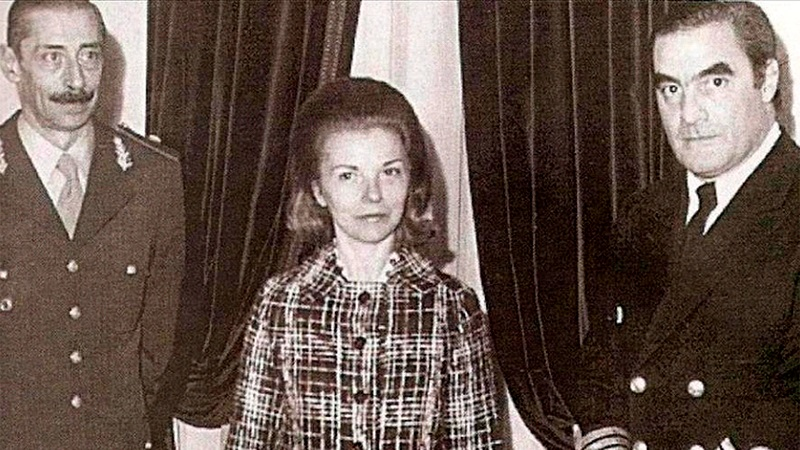 Argentina
Sílící politická a ekonomická krize 

Nárůst činnosti guerill (Montoneros, ERP)

AAA (Argentinská antikomunistická aliance)

Špinavá válka – neoficiální občanská válka 

24. 3. 1976 státní převrat
argentinská vojenská junta
1976–1983
Nejtemnější období argentinských dějin 

Proces národní přeměny 

Cca. 30 000 obětí – „desaparecidos“

Terčem zejména levicový aktivisté 

Politické a ekonomické recepty skončily krachem
Jorge Rafael Videla
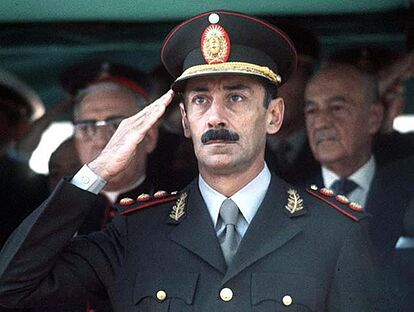 Madres de la Plaza de Mayo
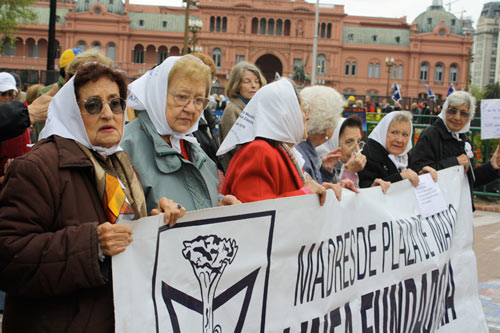 Desaparecidos
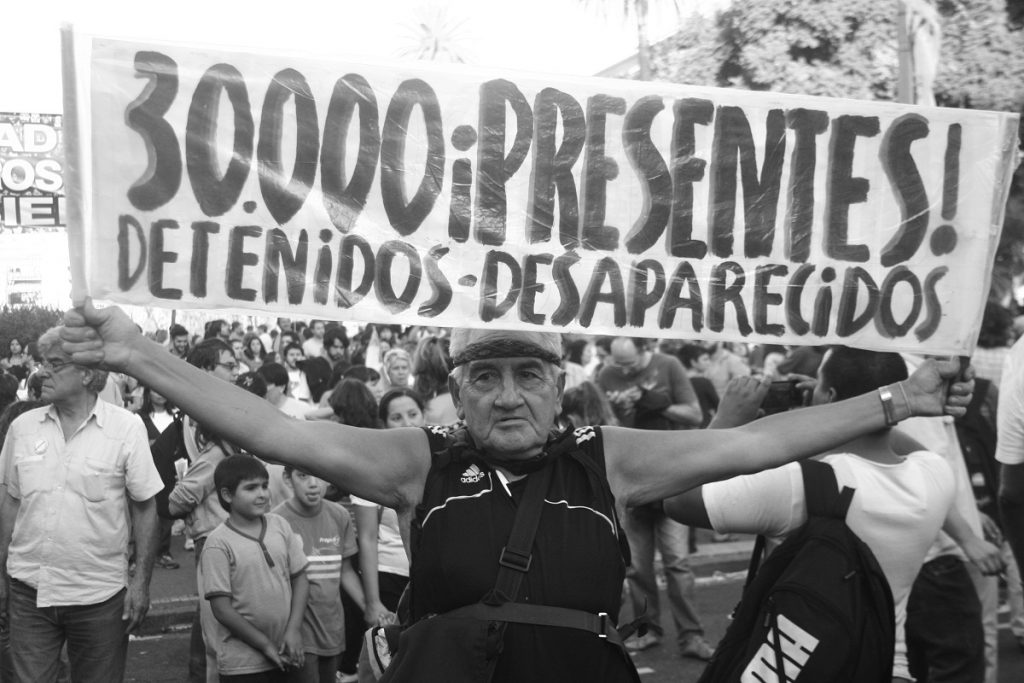 Otázka zločinů proti lidskosti
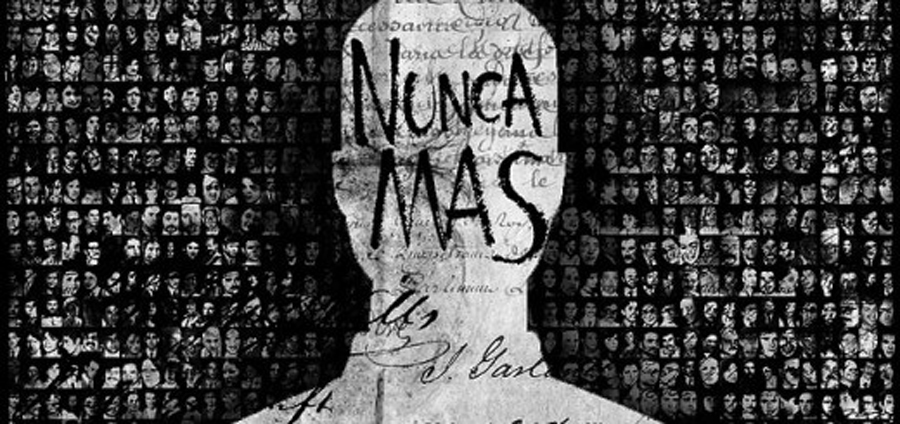 Odchod vojáků z politiky a otázka trestu
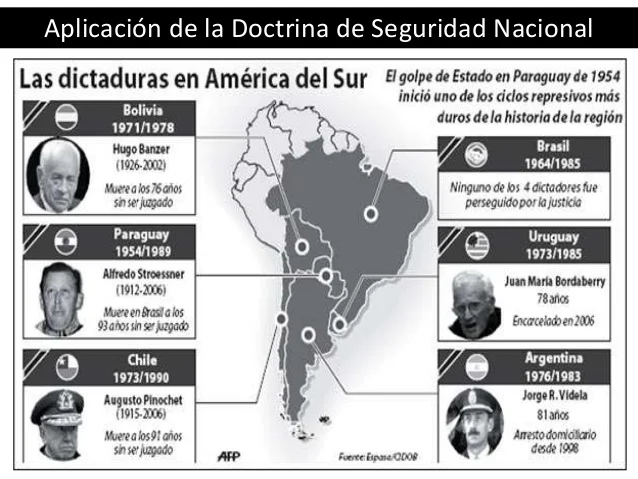 Sovětský blok a argentinská vojenská junta
Sovětský blok tolerantní přístup

Ekonomická a strategická důležitost země

Perzekuce radikální levice (mladí lidé, studenti, novináři)

x KS Argentiny legální (komunisté proti ozbrojenému boji guerill)

Argentina čelí kritice Západu, otázka lidských práv (Carter)  okolnostmi nucena k posílení pout se SSSR
Sovětský blok a argentinská vojenská junta
Silné ideologické rozpory – korektnost 

Sovětský svaz největší obchodní partner

Nárůst obchodu s Československem 

SSSR obránce argentinské junty na mezinárodním poli

Bránila vyslání vyšetřovací komise do Argentiny
Sovětský blok a argentinská vojenská junta
Sovětská intervence do Afghánistánu 1979

Carterovo obilné embargo 

Argentina dodala 22,5 milionu tun obilí + navýšení dodávek argentinského masa
Sovětský blok a argentinská vojenská junta
2. 4. 1982 – zahájení invaze na Malvíny

Sovětský blok na straně Argentiny 

Verbální podpora, propaganda, OSN, poskytování satelitních snímků 

Reálná podpora juntě omezená – SSSR nechtěl riskovat konflikt s VB
Shrnutí
Stagnující ekonomické kontakty v období vojenské vlády vzrostly 

Vliv pragmatických zájmů a politické izolace arg. režimu

Čilý obchod a ignorování porušování lidských práv obou stran

V roce 1983 se země Sovětského bloku podílely na obchodu s Argentinou asi jednou třetinou 

V letech 1981-1984 byly do provozu uvedeny 3 tepelné a 2 vodní elektrárny, na jejichž výstavbě se Československo podílelo – na tyto projekty navázáno ve 21. století
CHILE
1970: Vyhrocená volební kampaň 

Lidová jednota – koalice levicových sil (Allende)

Velmi těsné výsledky 

Allende 36,63 %
Alessandri 35,29 %
Tomic 28,08 %
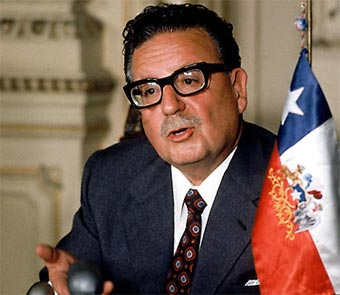 Allendeho vláda
Dle soudobých ohlasů nejvýznamnější událost v LA od dob kubánské revoluce 

Poprvé v dějinách byl demokraticky zvolen kandidát s radikálně marxistickým programem

Program znárodnění, pozemkové reformy, plánované hospodářství 

Snaha rozšíření orientace na Sovětský blok

Sankce ze strany USA, protesty občanů
Sovětská pomoc Allendeho vládě
Zdrženlivý přístup

Lidová jednota velmi nečitelný partner – strach z radikálů 

Chile nemělo co nabídnout 

Ve srovnání s Kubou více pragmatický přístup – odmítnutí jednostranné ekonomické pomoci 

K rozvoji obchodních styků nedošlo – jisté kontrakty podepsány až na konci Allendeho vlády 

Prohlubující se krize v Chile, strach z návratnosti investic
Pád Allendeho vlády
Převrat 11. 9. 1973
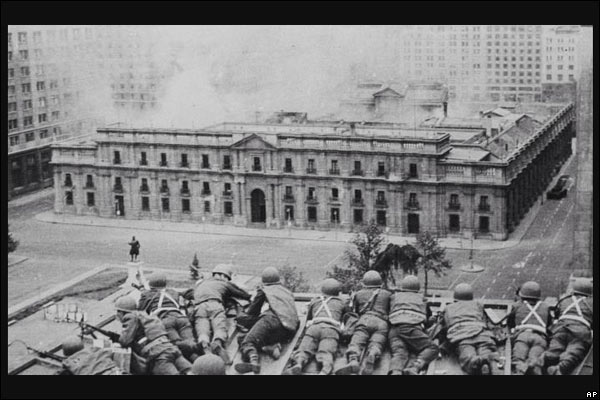 Horliví nepřátelé
Převrat 11. 9. 1973

Sovětské vedení se po několikadenních diskuzích rozhodlo s vojenskou juntou styky přerušit (všechny komunistické státy s výjimkou Rumunska)

Malý ekonomický význam země x silný propagandistický potenciál  

Chile na seznamu nepřátelských zemí, s nimiž PZO bylo zakázáno realizovat obchody
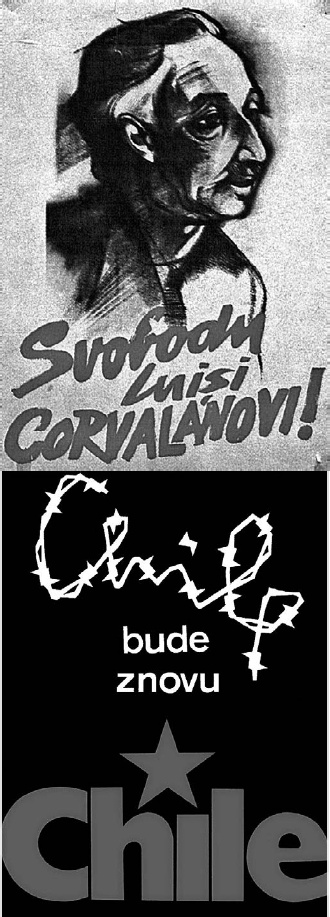 Propaganda
Masivní kampaň mezinárodního
komunistického hnutí 

Radio Praha

Oblast umění 

Beletrie, filmy 

Festival politické písně v Sokolově

Ústup na konci 70. let
Propaganda
Písně 

https://www.youtube.com/watch?v=FdhLATY72H4

Dean Reed 

Filmy

Noc nad Chile (SSSR)
https://www.youtube.com/watch?v=_CcGGBPFh1I&t=295s

Cantor (NDR)
https://www.youtube.com/watch?v=cKfdrMgJh1Q&t=845s
Augusto Pinochet
Prezentován jako představitel moderního fašismu, nejbrutálnější diktátor LA
Lidsko-právní kampaň
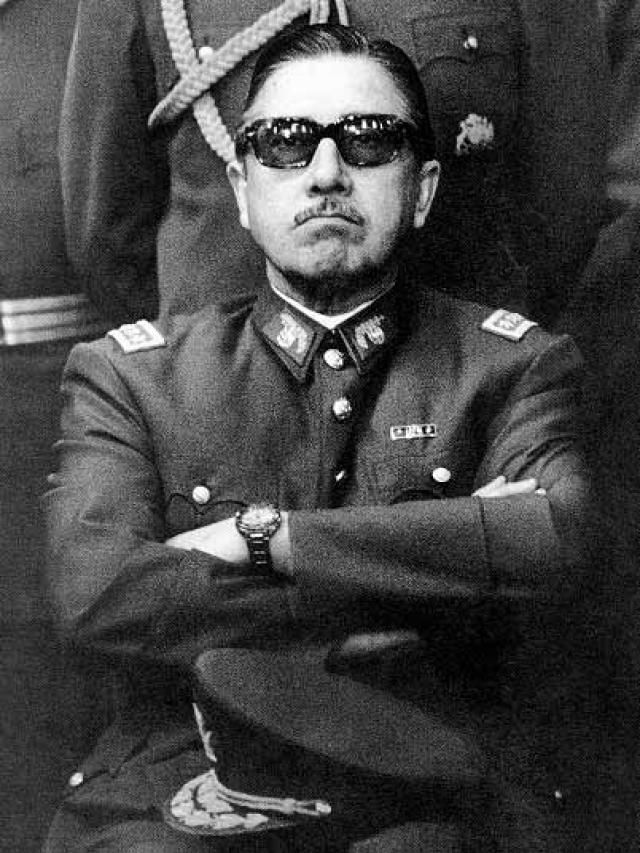 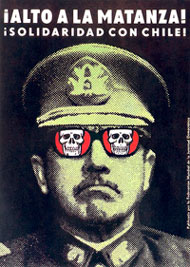 Východní blok a autoritářské vojenské režimy
Rozdílné přístupy k vojenským režimům

Zcela pragmatické zájmy 

Intenzivní spolupráce v případě Brazílie či Argentiny – nejvýznamnější ek. partneři 

Proměna přístupu k Pinochetovi v 90. letech
Oběti Latinskoamerických diktatur
Argentina 30 000 (1976-1983)

Chile 3 100 (1973-1990)

Bolívie 1 300 (1971-1982)

Uruguay 300 (1973-1984)

Brazílie 430 (1964-1985)

Vysoké oběti osobních diktatur – Trujillo (1930-1961) 50 000
Oběti občanských válek
Guatemala (1961-1996) 200 000
Kolumbie (1964-2001) 150 000

Nikaragua (1975-1979) 50 000
Nikaragua (1981-1990) 50 000
Salvador (1979-1992) 50 000

Peru (1980-1995) 20 000

Do značné míry důsledky aktivit guerillových organizací
Armáda a demokracie
Od 80. let proces demokratizace
Do roku 1990 padly všechny diktatury – nahrazení demokratickými vládami 
Imunita pro armádu (podmíněna, součást tranzice)
Pokles politického vlivu armády 
Pokles vojenských výdajů 
Dnes největší vliv armády na Kubě a ve Venezuele
Guerillová hnutí a demokracie
Integrace do společnosti (vyjma FARC, světlé stezky…)
Bývalí partyzáni politickými vůdci – Daniel Ortega 
José Mujica - ex Tupamaro, prezident Uruguaye 2010-2015
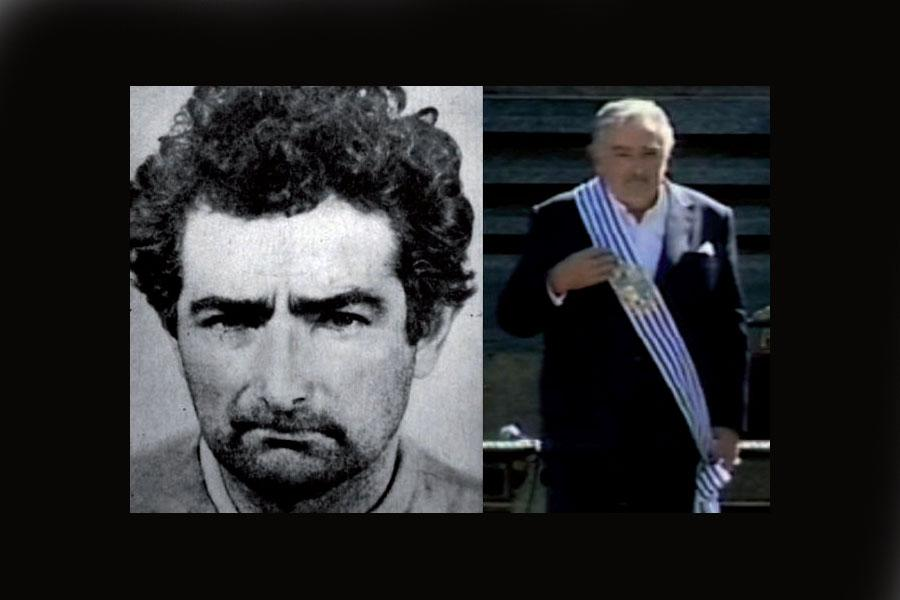 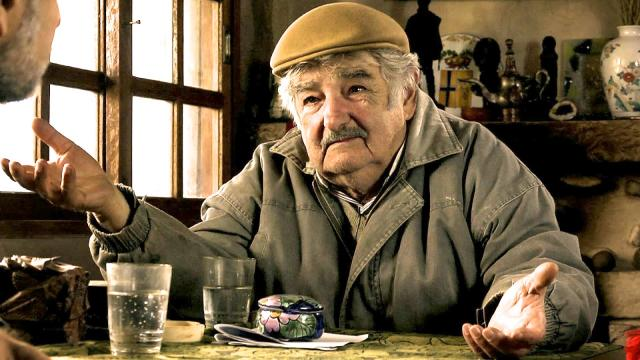 Současná pozice guerill
Významnější aktivita pouze v Kolumbii (FARC) a Chiapasu, Mexiko (EZLN)
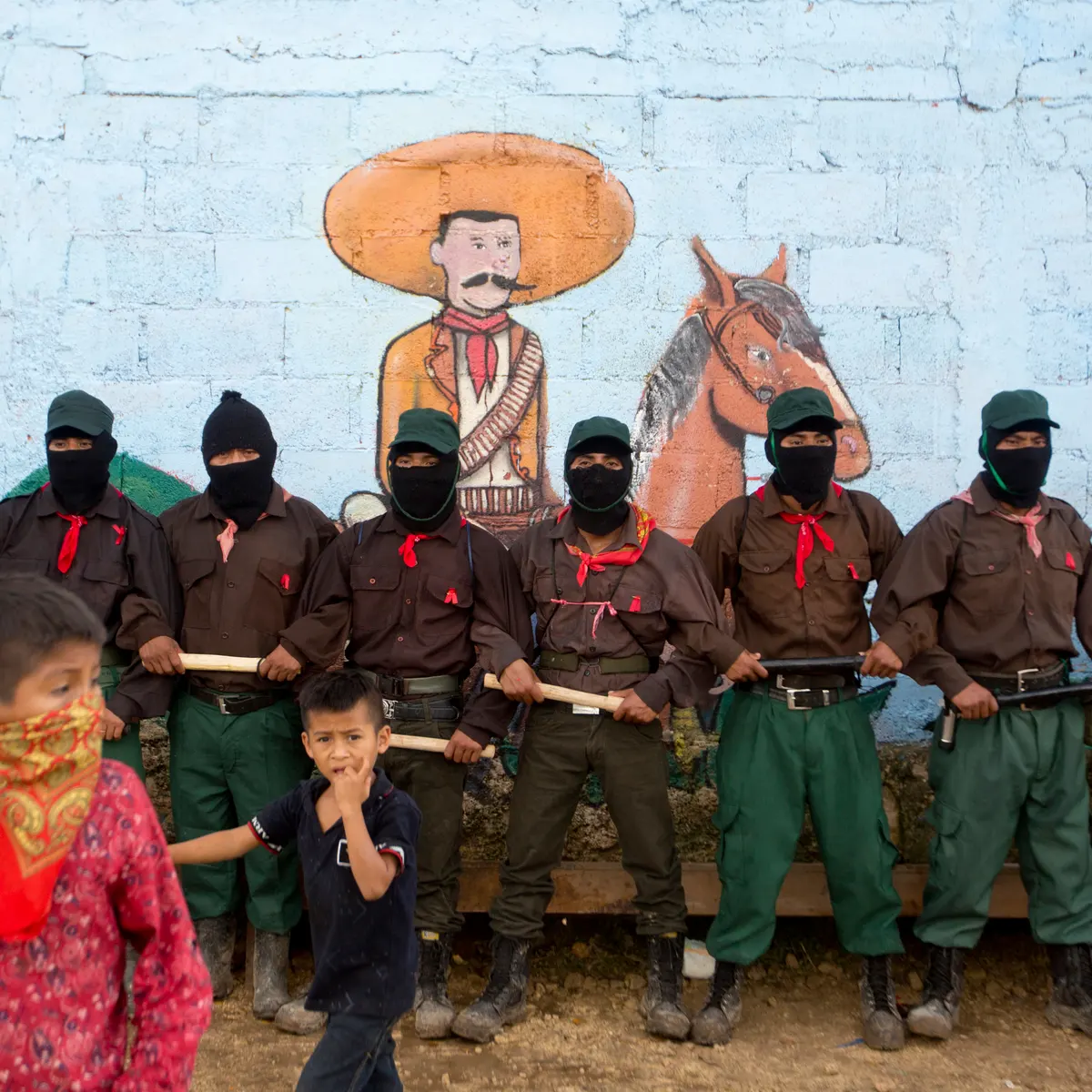 Aktuální problematika bezpečnosti
Latin Amerika je nejnebezpečnějším kontinentem planety – nejvíce násilí

Důvody

Vysoká sociální nerovnost
Růst velkým měst – megalopolí 
Slabá infrastruktura, sociální systém
Dostupnost zbraní a drog
LA významný distributor drog 
Slabý veřejný vzdělávací systém 
Kultura násilí
Současná situace
2018: každý čtvrtý Latinoameričan byl tento rok přepaden a okraden  
LA: 37 % vražd (9 % populace)
2.5 milionu vražd mezi lety 2000 a 2017
Svět - 6.1 zavražděných na 100,000 obyvatel ročně 
Střední Amerika 25.9
Jižní Amerika - 24.2
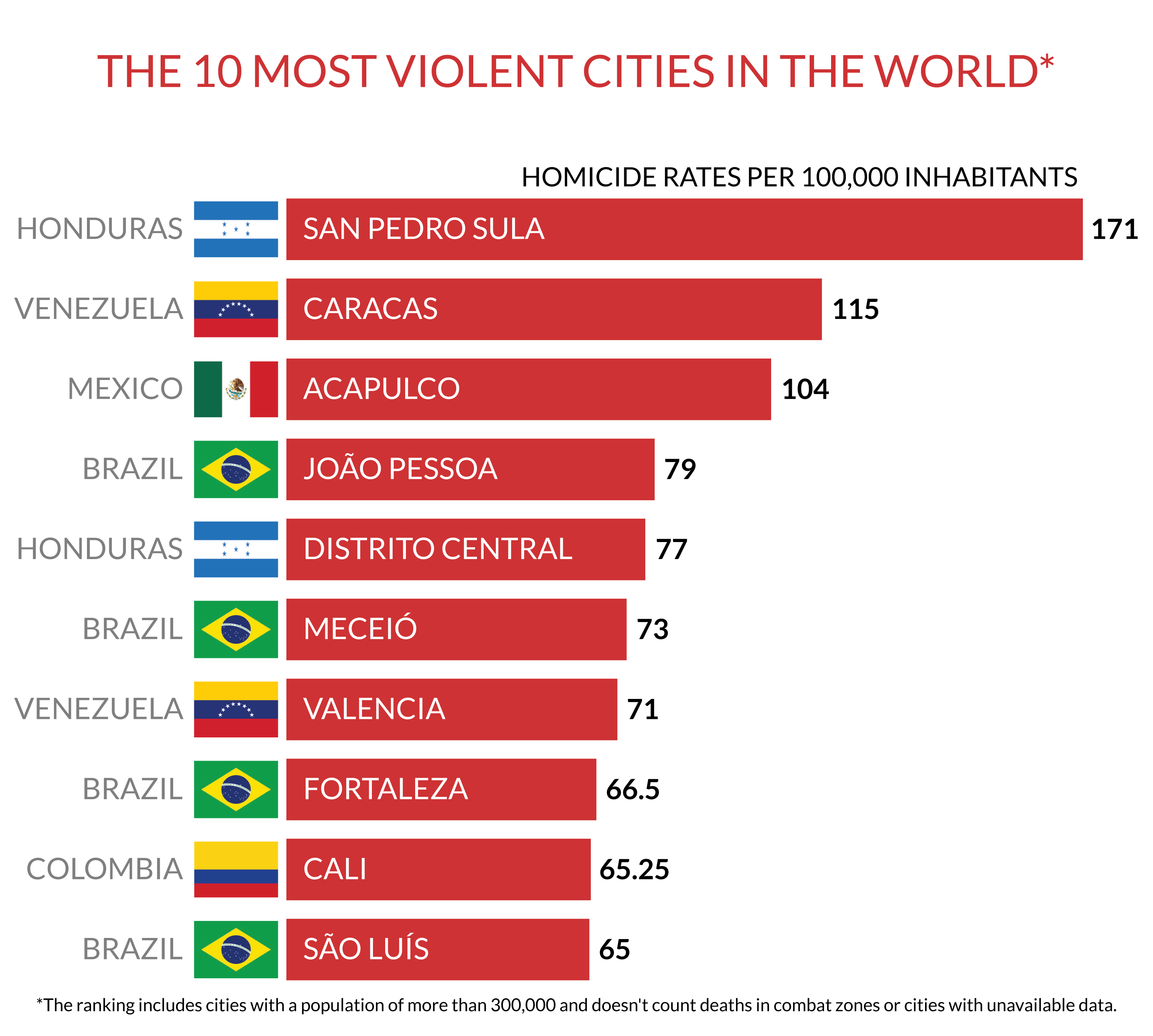 The Military in Democratic Latin America
guerilla organizations - significant activity only in Colombia (FARC)
Literature 

Arceneaux, Craig L. Bounded Missions: Military Regimes and Democratization in the Southern Cone and Brazil. University Park: Pennsylvania State University Press, 2001.

Biglaiser, Glen: Guardians of the Nation? Economists, Generals, and Economic Reform in Latin America. Notre Dame, IN: University of Notre Dame Press, 2002.

Marchesi, Aldo: Latin America's Radical Left: Rebellion and Cold War in the Global 1960s

McSherry, J. Patrice: Predatory States, Operation Condor and Covert War in Latin America. Lanham, MD: Rowman & Littlefield, 2005.

Nekola, Martin: Operace kondor, Praha: Epocha, 2012.
Díky za pozornost